GYM TONIC
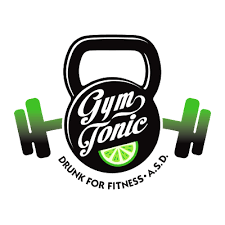 Liceo Pascoli 4Aes
(Firenze)
GYM TONIC
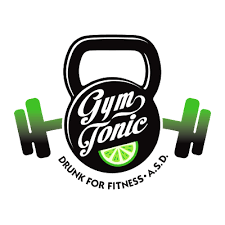 Settore nel quale intendiamo operare: benessere/forma fisica/sport
Che cosa intendiamo vendere? Servizi di palestra e benessere, in particolare: 
Sala pesi
Piscina (corsi  per bambini sotto i 5 anni, sotto i 10 anni e sotto i 17 anni)
Sauna 
Sala corsi: acquagym, acqua bike, MMA, zumba, GAG, pilates, yoga/meditazione, tessuti acrobatici, danza latino-americana, hip-hop
Massaggi
Le dimensioni previste per la nostra palestra sono di circa 170 metri quadrati
Liceo Pascoli 4 AES (Firenze)
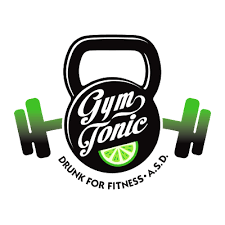 GYM TONIC
Luogo: la palestra sarà situata nel comune di Scandicci, in una zona facilmente raggiungibile da tutta l’area metropolitana di Firenze, ma nella quale i costi degli immobili sono più accessibili
Target: prevediamo di rivolgerci a persone di tutte le età, con un reddito medio-alto
Liceo Pascoli 4 AES, Firenze
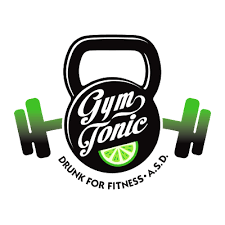 I nostri servizi di punta: saranno costituiti dalla presenza di massaggiatori e della zona sauna
GYM TONIC
Prevediamo di offrire un servizio di qualità medio-alta, con i seguenti prezzi: 
Per ogni servizio: 25 € (abbonamento mensile) e 275 € (abbonamento annuale)
Per il pacchetto completo: 90 € (abbonamento mensile) e 700 € (abbonamento annuale)
Tassa di iscrizione: 15 €
Promozione di Natale: lotteria
Liceo Pascoli 4 AES, Firenze
Per le attrezzature della palestra abbiamo deciso di rifornirci da aziende di fascia medio-alta

Il nostro mercato di riferimento è quello locale, la scelta di Scandicci è dettata anche dal fatto che nella zona non esistono altre palestre con le nostre caratteristiche.
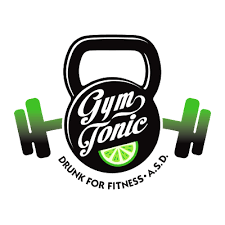 GYM TONIC
Liceo Pascoli 4 AES, Firenze
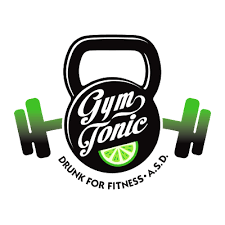 GYM TONIC
Liceo Pascoli 4 AES, Firenze
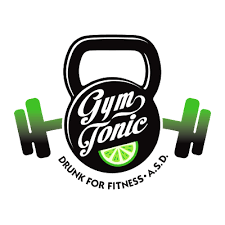 GYM TONIC
Liceo Pascoli 4 AES, Firenze
GYM TONIC
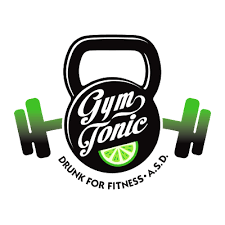 Liceo Pascoli 4 AES, Firenze
GYM TONIC
… è un’idea di … 

			Giulia Gennaro 
			 Arianna Chelotti
			Lorenzo Mealli 			
			Gabriele Sabatini
			Claudio Montagni
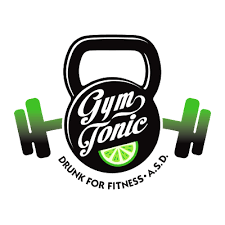 Liceo Pascoli 4 AES (Firenze)